Student End of YearOffice Hours
July 2024
1
Agenda
Timeline Review
General Reminders
Exception Request Reminders
Adequate Documentation of Transfer
Expelled Students
SE301 Graduation Guidelines Errors
Questions
2
[Speaker Notes: School Exit Type 00 in 2023 & first record expectation in 2024
SE104, SE109, SE064, SE404, etc.
SE209 English Learner Errors]
Timeline
3
General Reminders: Website Resources
SEY Website
Student Interchange Website
Primary site for SEY data respondents
Critical Resources:
SEY Collection Timeline
SEY File Layout
SEY Collection Manual
SEY CEDAR/COGNOS guide
Adequate Documentation
Exception Request templates and instructions
Information that applies to all student interchange collections
Critical Resources
Student interchange file layouts
Student Enrollment Record Guide
English Learner Coding Guide
Exception request template
2024-2025 Student Interchange Office Hours meeting links
7/24/2024, 10:00-11:30am
8/15/2024, 1:00-2:30pm
4
General Reminders:Trainings
Recordings and Slide Decks posted on SEY Website
SEY Collection Overview
Postsecondary Program
SPED 18-21 Transition Services
Short Byte Videos covering various topics
Upcoming Office Hours: Registration Links
Prior SEY Office Hour Topics
Collaborating with Program Staff
FRL Business Rules
BOCES Schools vs BOCES Programs (contract scenarios)
Capturing Enrollment Status Changes
Investigating Errors with the report SASID Lookup: SEY and OCT (prior, current, subsequent year)
Monitoring Potential Summer Graduates/Completers
Retention Codes
Grade Reassignment
School Level Errors
Mid-Year EL Changes
5
General Reminders: CEDAR/ COGNOS Reports
Review SEY CEDAR/COGNOS report guide for a full list of available reports and their uses
Critical reports during Regular Phase
SASID Lookup: SEY and OCT (prior, current, subsequent year)
SASID Lookup: Anticipated Year of Graduation
SEY Error Details and Summary
Student List: AYG Cohort
Student List: Dropouts
Student List: District and School Mobility
6
Best report to research cross collection errors related to prior SEY or OCT data. 
During post-cross phase, use to research errors related to next year OCT.
Investigating ErrorsSASID Lookup: SEY and OCT record (prior, current, subsequent year)
7
Exception Request Reminders
Process
Request Template
Complete exception request template
Upload to Syncplicity
Folder: 1234 – DISTRICT NAME – Student
Subfolder: SEY 2023-24
Email StudentEndOfYear@cde.state.co.us
SEY Collection Lead responds with next steps
Required for ALL reporting exceptions, even when additional documentation is also provided
Use a new template when a new request is made
SEY Collection lead dates all processed requests or includes next step notes when a request is processed
Do not delete tabs or columns from this template
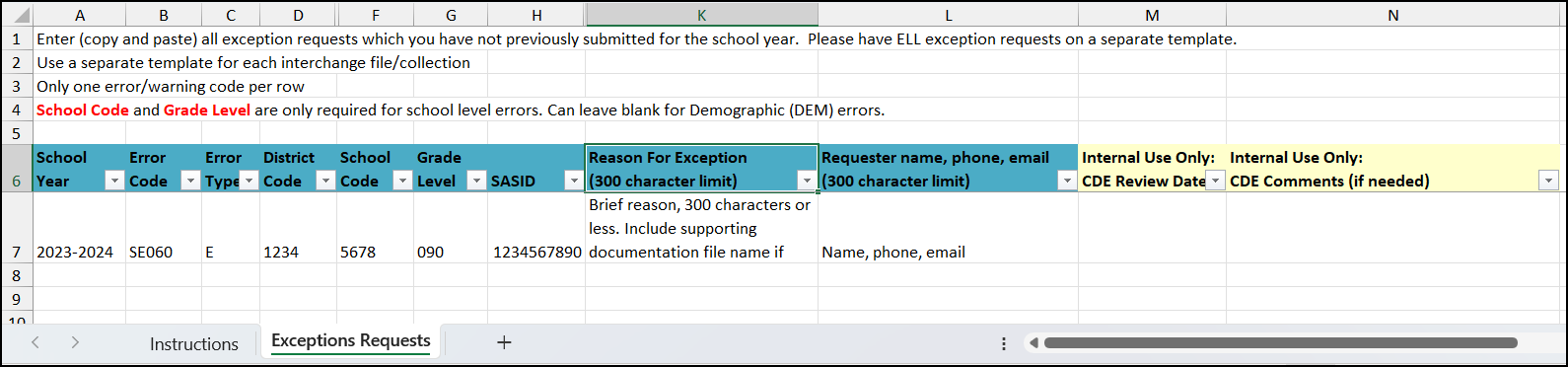 8
Adequate Documentation of Transfer
LEAs must maintain copy of this documentation for every student who transfers out of the district (K-12)
Required documentation varies based on school exit type
All documentation should include the student’s SASID, full name, and date of birth
Most common type of documentation: Confirmation of Enrollment and Attendance
Documentation should be readily available upon request
Reviewed by SEY Collection lead on a case-by-case basis, typically when addressing SE903 errors in the Post-Cross LEA Phase
SEY Adequate Documentation Site
Sample forms and templates
List of documentation required for each school exit type
9
Adequate Documentation cont.
10
Expelled Students
The enrollment records for students who are expelled (per Local Board Policy) are impacted by the following components
Term of expulsion 
Educational services received during the time of expulsion (no/yes/type)
School Exit/Entry types along with the corresponding School Exit/Entry dates reflect the term of expulsion and indicate if educational services are received or not
Additional data fields are utilized when a student is receiving educational services.
Expelled Education (SSA file)
Non-School Program (SSA file)
01 – Single District Online Program
02 – District-Run Program
04 – Third Party Program
11
Without services: term ends within current year
Without services: term ends next year
With Services: term ends within current year
With Services: term ends within next year
Expelled Coding Scenarios
12
Check
Add
Change
CEDAR Report: Graduation Guidelines Student Lookup
Do the reported measures meet the benchmark score?
Does the student have an English and a Math measure?
Is the ‘completion year’ blank?
Add the missing GG information to your 2023-2024 GG file
Measures that count for both English and Math (e.g., ACT WorkKeys, ASVAB) must be reported for both GUIDELINE_TYPE = 1 (Math), GUIDELINE_TYPE = 0 (English)
Check with the student’s high school – they may have forgotten to input a completed GG measure into your Student Information System
Change the student’s exit type and/or retention code as applicable to your district’s policy and plan for supporting this student
Retained to continue education (exit type 00, retention code 1)
Student receiving non-diploma certificate of completion (school exit type 92)
Change to other applicable School Exit Type
SE301 Graduation Guidelines Errors
13
[Speaker Notes: Submit exception request: 
EXCEEDINGLY RARE – Legislation surrounding graduation guidelines makes it abundantly clear that students with AYG 2021 and beyond must meet GG to be defined as a graduate
Contact SEY Collection Lead if you believe this might apply to your LEA]
Q & A
14